VÝROBA ŽELEZA A OCELI
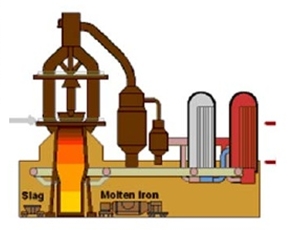 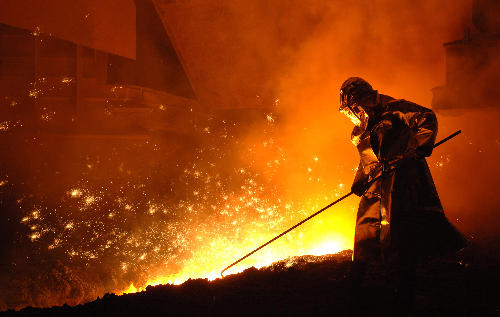 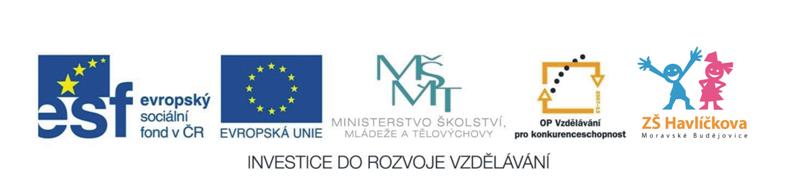 Výroba surového železa
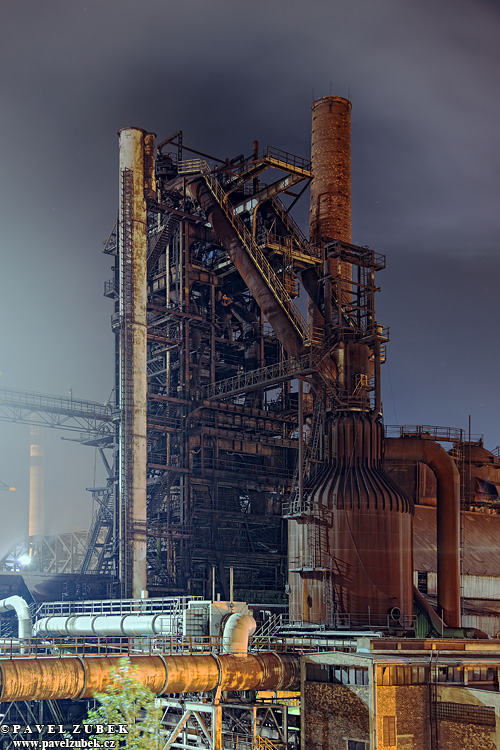 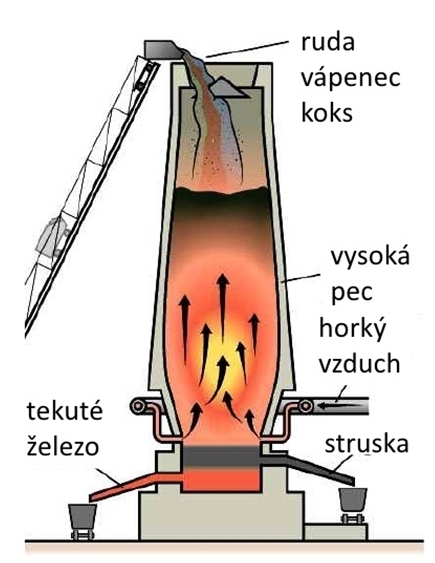 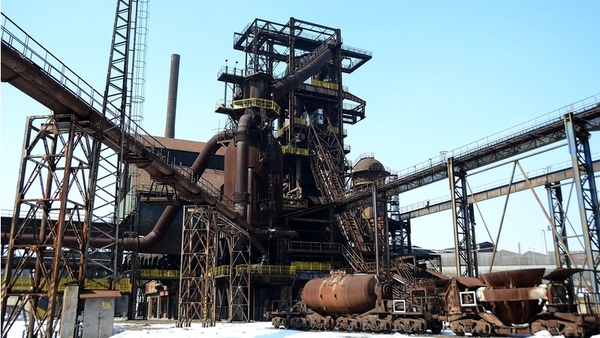 - 30 až 40 m vysoká,
  15 m široká šachtová pec
   z oceli, uvnitř je vyzděna  
   ohnivzdorným materiálem
- pracuje nepřetržitě až 10 let,
   pak odstávka (opravuje se)
vysoká pec
suroviny
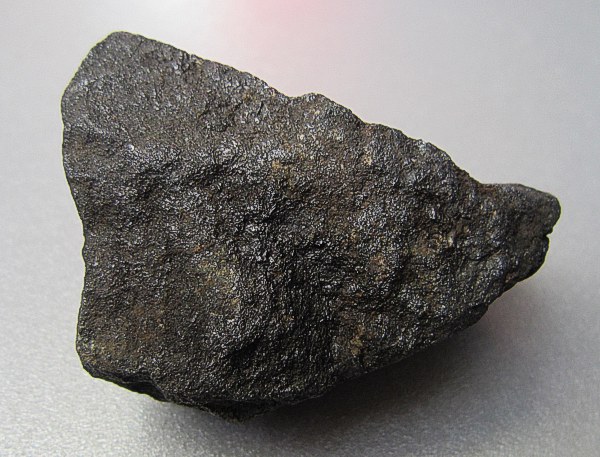 magnetit
1) železná ruda 
    magnetit   Fe3O4
    hematit    Fe2O3
    limonit     Fe2O3 . n H2O
    siderit      FeCO3
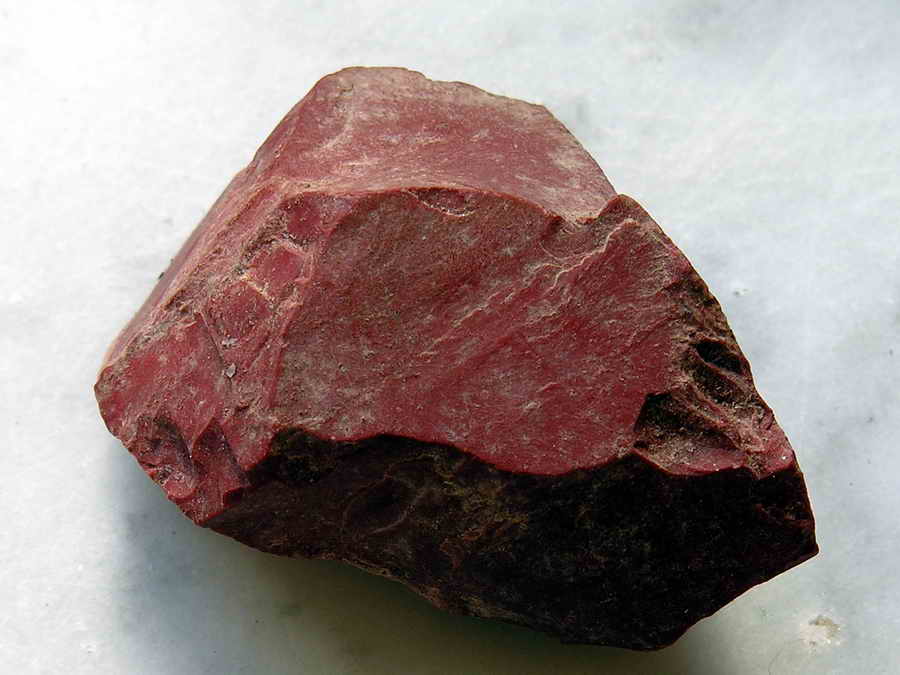 hematit
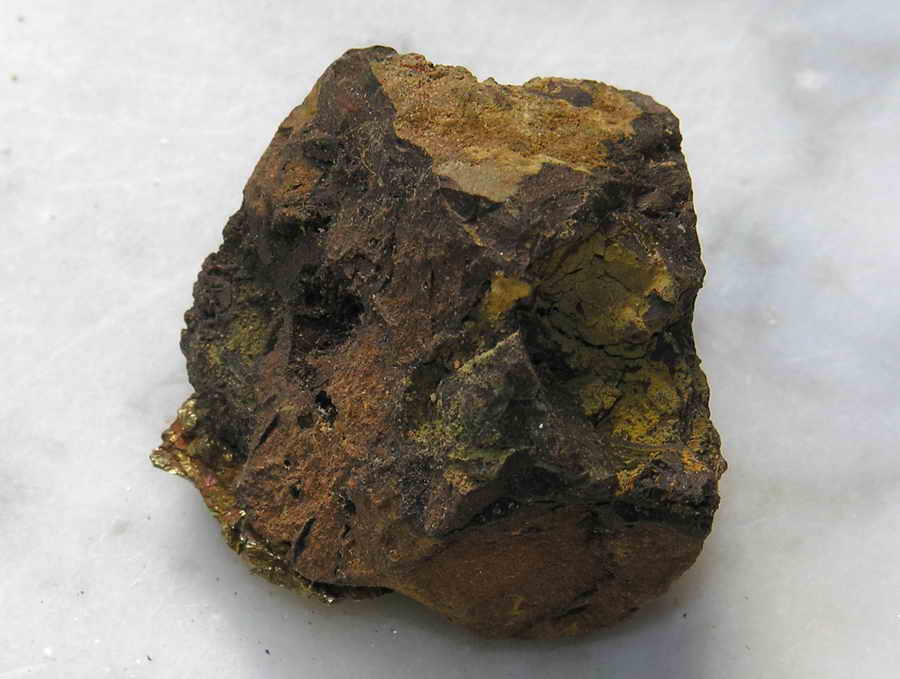 siderit
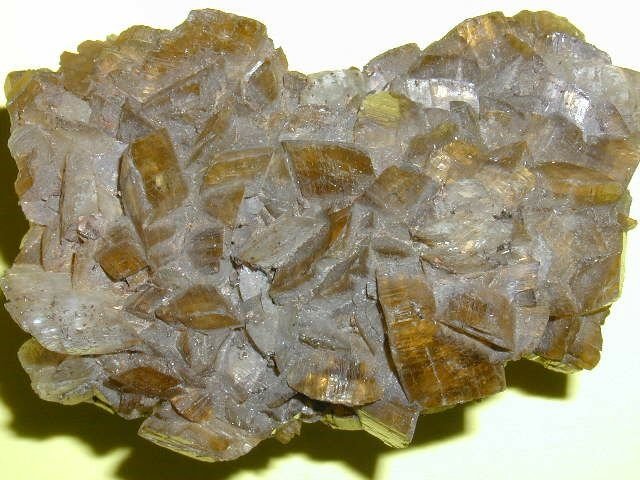 limonit
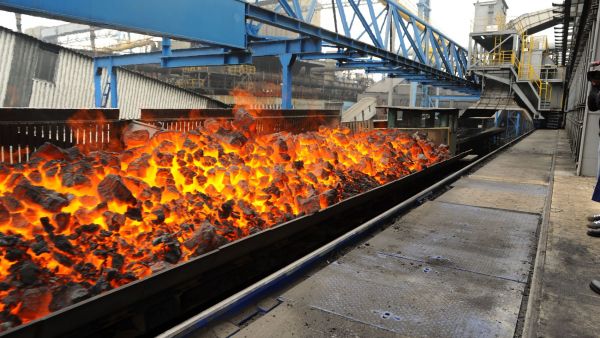 2) koks (z černého uhlí)
    - je to téměř čistý uhlík 
      a slouží k redukci železa
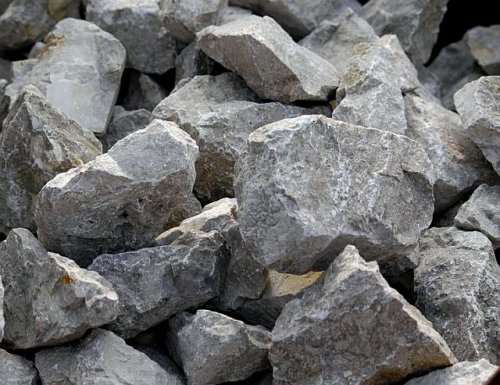 3) vápenec CaCO3
    - napomáhá tvoření strusky
reakce, které probíhají ve vysoké peci:
- vysoušení surovin:
   Fe2O3 . nH2O  →  Fe2O3  +  nH2O
- spalování koksu:
   C  +  O2  →  CO2
   CO2  +  C  →  2CO 
- redukce železa:
   Fe2O3  +  3C  →  2Fe  +  3CO
   Fe2O3  +  3CO  →  2Fe  +  3CO2
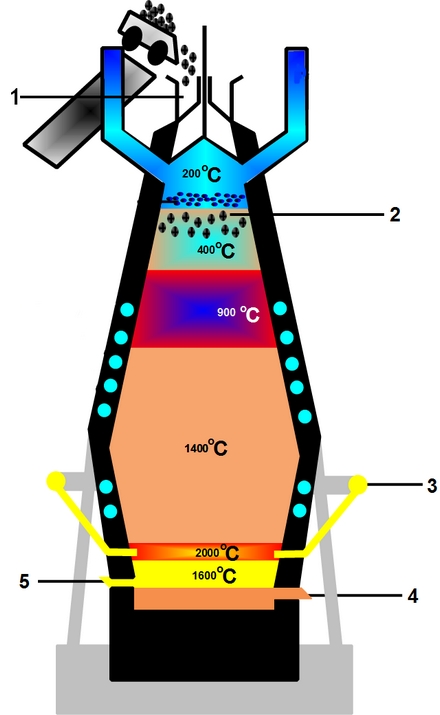 - odpich surového železa a strusky 
    ze spodní části vysoké pece se provádí vždy asi po 2 - 3 hodinách
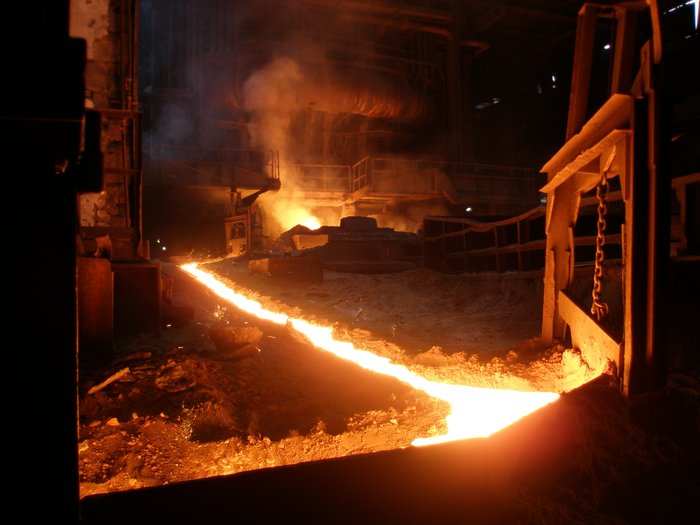 odpich železa
struska - plave na roztaveném železe 
                    a chrání ho před oxidací kyslíkem
                 - používá se ve stavebnictví
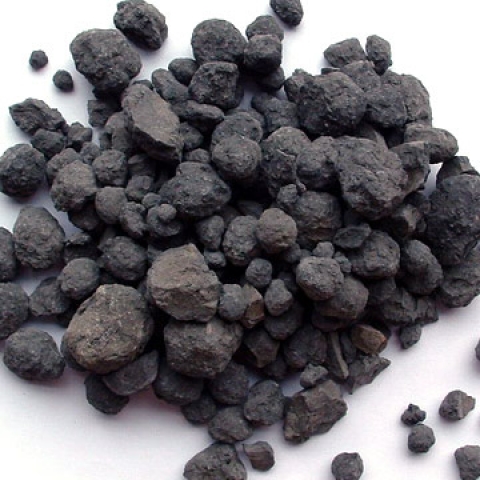 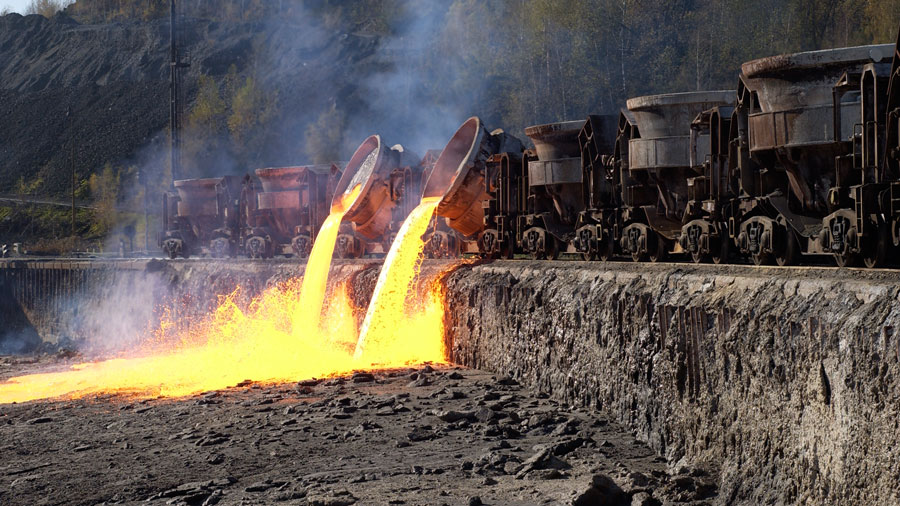 vylévání strusky
v ČR jsou vysoké pece v Ostravě –      
    ArcelorMittal Steel Ostrava 
    a v Třineckých železárnách
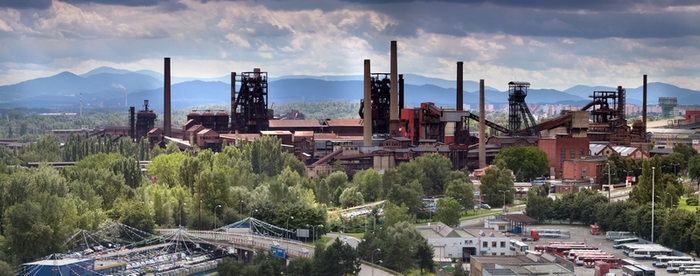 surové železo neboli litina
- obsahuje asi 4% C, dále Mn, Si, P, S,…  
 - litina je pevná, tvrdá, ale křehká
 - většina se dále upravuje na ocel
 - použití: radiátory, kotle, kašny, krby, grily,
                 poklopy na kanál, brány, mříže
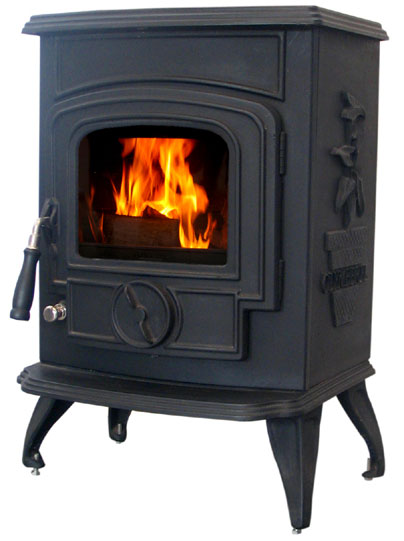 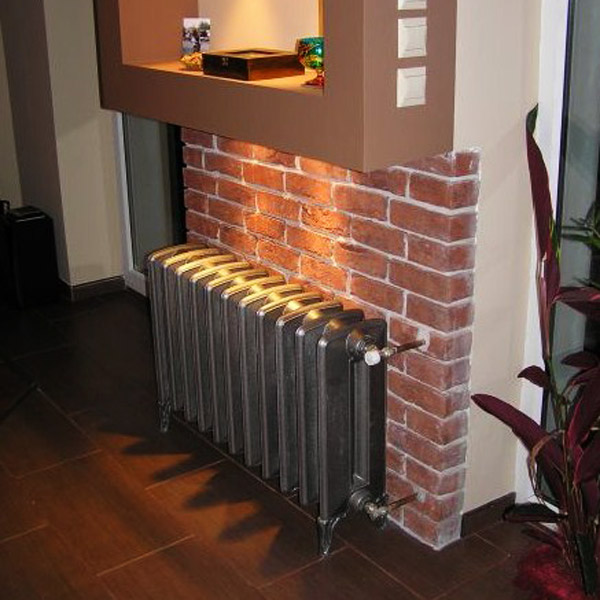 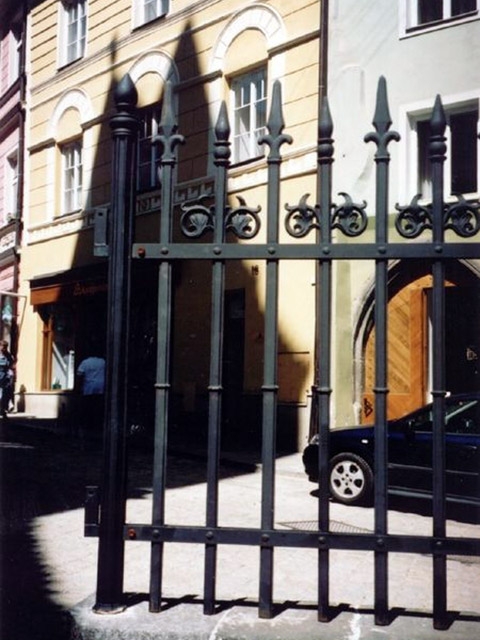 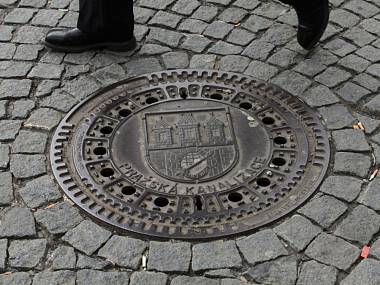 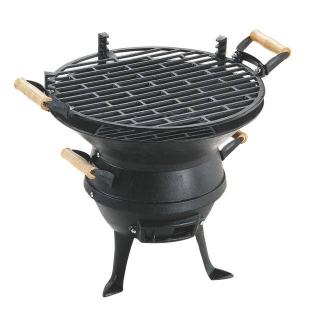 výroba oceli
- z litiny se v ocelárnách vyrábí různé druhy ocelí
 - zkujňování oceli – odstraňování uhlíku a dalších
                                   prvků z roztavené litiny
 - ocel obsahuje maximálně 1,7% uhlíku
 - ocel je pružnější a dá se obrábět
 - vlastnosti oceli se vylepšují také přidáním 
   některých dalších kovů (Cr, Ni, V, W, Ti,…)
 - použití: nářadí, kolejnice, mosty, stavební nástroje, 
                 nerez ocel, lékařské nástroje, turbíny, …
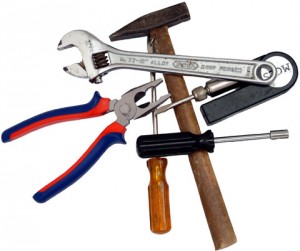 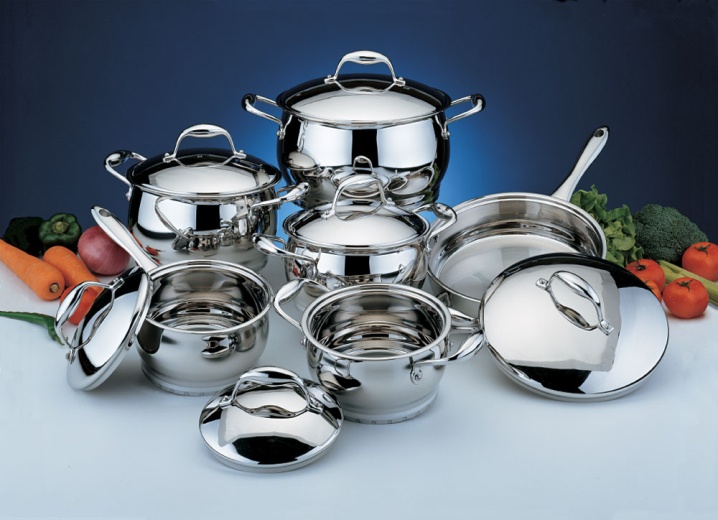 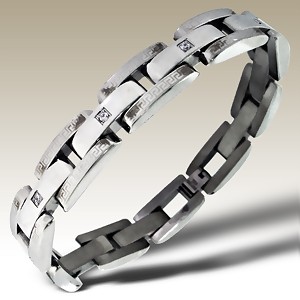 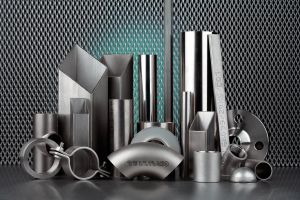 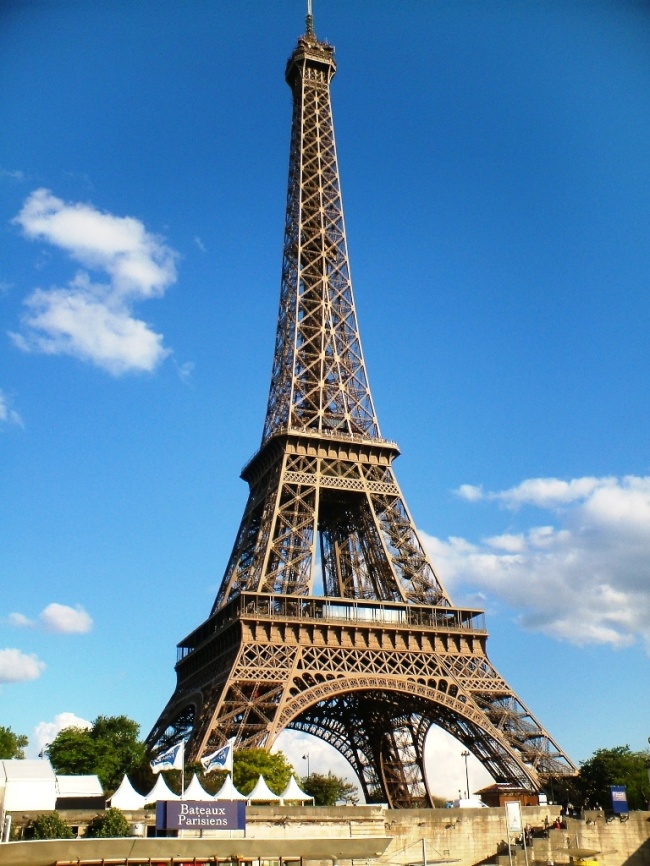 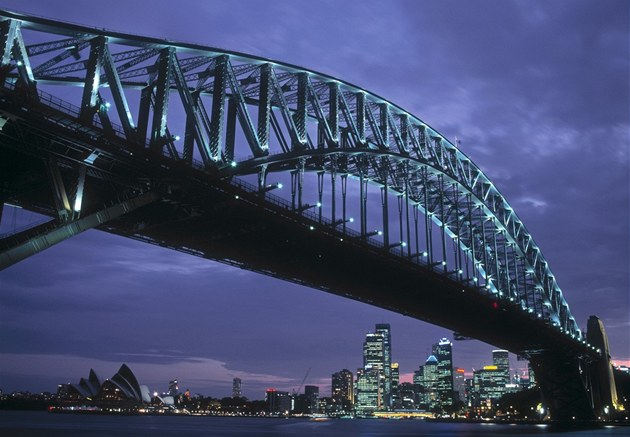 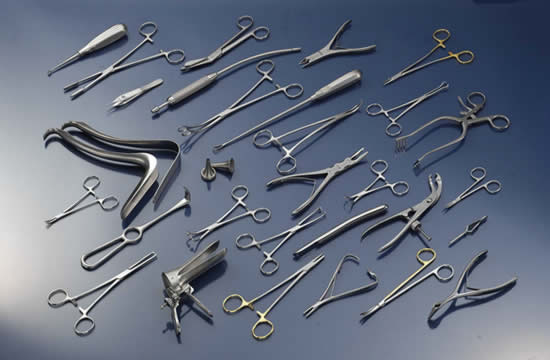 doplň text:
Surové železo se vyrábí v hutích ve ………………... . 
 Surovinou pro výrobu železa jsou ………………..,   
 ……… a …………… .
 Mezi železné rudy patří ……….…., limonit, …..….…,  
 a siderit.
 Ve vysoké peci za vysokých teplot probíhá redukce  
 …….…. . Surové železo neboli ……… se usazuje 
 na dně, na něm plave …………. .
 Jednou za 2 – 3 hodiny se provádí ………… železa 
 a strusky. Litina má vysoký obsah …..……, který 
 způsobuje, že je litina ..……., ale zároveň ………... . 
 Proto se většinou zpracovává v ..………..….. na …... .
 Její vlastnosti se vylepšují přidáním ………, např. …….
vysoké peci
železné rudy
koks
vápenec
magnetit
hematit
železa
litina
struska
odpich
uhlíku
pevná
křehká
ocelárnách
ocel
Cr, Ni
kovů
Zdroje obrázků:
http://i3.cn.cz/1151299946_200606260004_EEE_1.jpg
http://www.slideshare.net/kchtul/che-kovy
http://www.pavelzubek.cz/photos/vysoka-pec-arcelormittal-ostrava-cz-238.jpg
http://www.topgeo.de/bilder/magnetit_11144.jpg
http://upload.wikimedia.org/wikipedia/commons/f/fc/Mineral_Olixisto_GDFL101.jpg
http://upload.wikimedia.org/wikipedia/commons/2/2a/Mineral_Limonita_GDFL120.jpg
https://web.natur.cuni.cz/ugmnz/mineral/mineral/fotv/siderit_2.jpg
http://img.ihned.cz/attachment.php/930/31043930/iost58EF7MNOjl6PQdfhqrz1w29ARVmn/nwr-koksovna-okk-kokosovny.JPG
http://www.abcservice.cz/img_sortiment/sor_2435.jpg
http://im.novinky.cz/mynews/512/55127-top_foto1-nr7uf.jpg
http://www.dolnioblastvitkovice.cz/default/file/download/id/14116/inline/1
http://kodiak.rajce.idnes.cz/Ing._Stach_-_Vysoke_pece_Nova_hut/#Odpich_suroveho_zeleza_pres_piskove_loze_do_veronik.JPG
http://www.trz.cz/images/struska_vylevani.jpg
http://www.ua.all.biz/img/ua/catalog/1132722.jpeg
http://kamna.unas.cz/image001.jpg
http://g.denik.cz/1/60/5205897-praha-poklop-kanal-25_denik-380.jpg
http://www.mival.cz/storage/photo/eshop/large/litinovy_plot_vcetne_brany_01.jpg
https://kotly.com.pl/produkty_img/2487/0611489ab34d2d28b25e9fbd743383ce.jpg
http://www.tptools.cz/fotky10481/fotos/gen320/gen__vyr_1364gril-litina.jpg
http://www.naradiweb.cz/wp-content/uploads/2010/08/naradi-1-300x251.jpg
http://upload.wikimedia.org/wikipedia/commons/7/7f/Eiffelova_vez_2006.jpg
http://www.vseprokuchyne.cz/cms/vseprokuchyne/products/kuchynske-nadobi/sada-hrncu-berghoff-zeno.jpg
http://www.stribrne-sperky-nausnice.cz/fotky18038/fotos/_vyrn_5507___naramky_chirurgicka_ocel.jpg
http://www.edb.cz/grmat/poptavky/36470x1.jpg
http://www.svet-bydleni.cz/wp-content/uploads/2013/11/Akros1.jpg